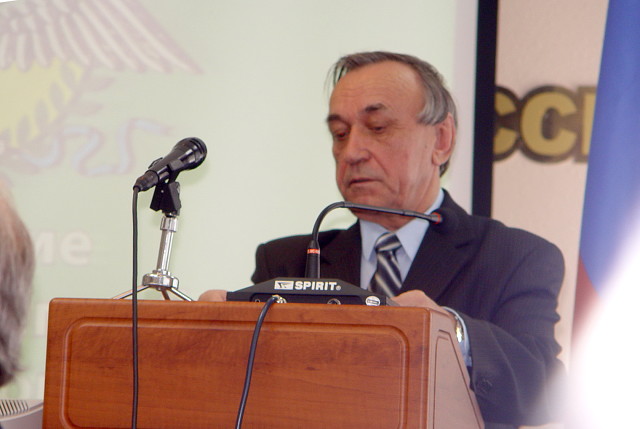 Бобров Александр Романович
 – идейный вдохновитель возрождения
 казачества в ЕАО
Выполнил Никита Тихомиров, учащийся 8 класса 
МБОУ «СОШ№8», казачий клуб «Атаманец»
Руководитель О.В.Матыцина
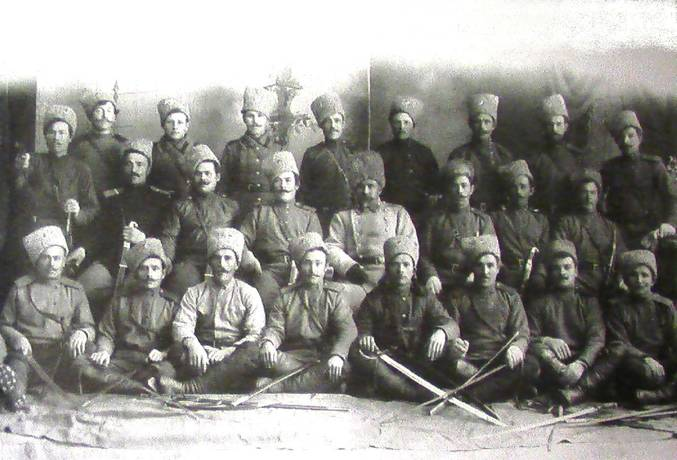 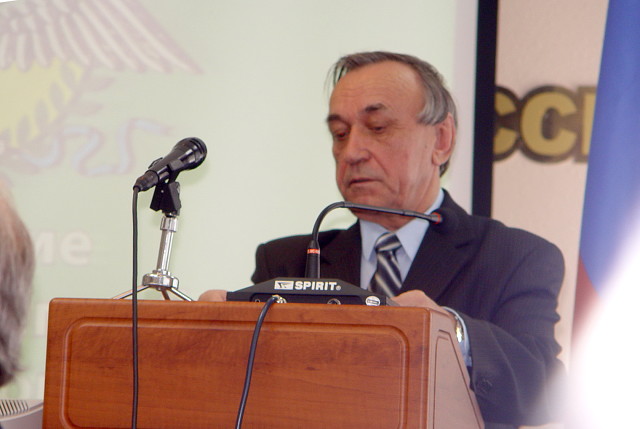 Бобров Александр Романович
 – идейный вдохновитель возрождения
 казачества в ЕАО
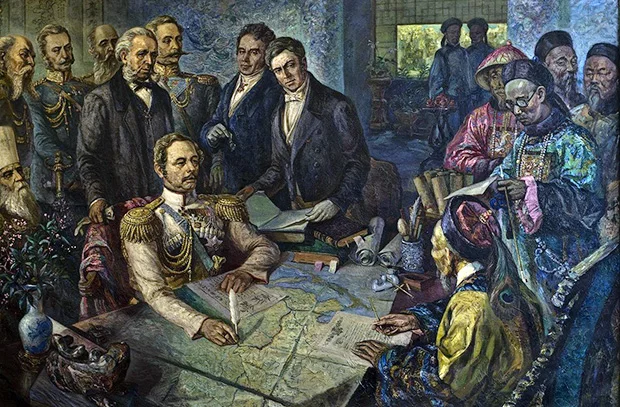 28 мая 1858 года заключен
Айгунский мирный договор
 между Российской империей и Китаем.
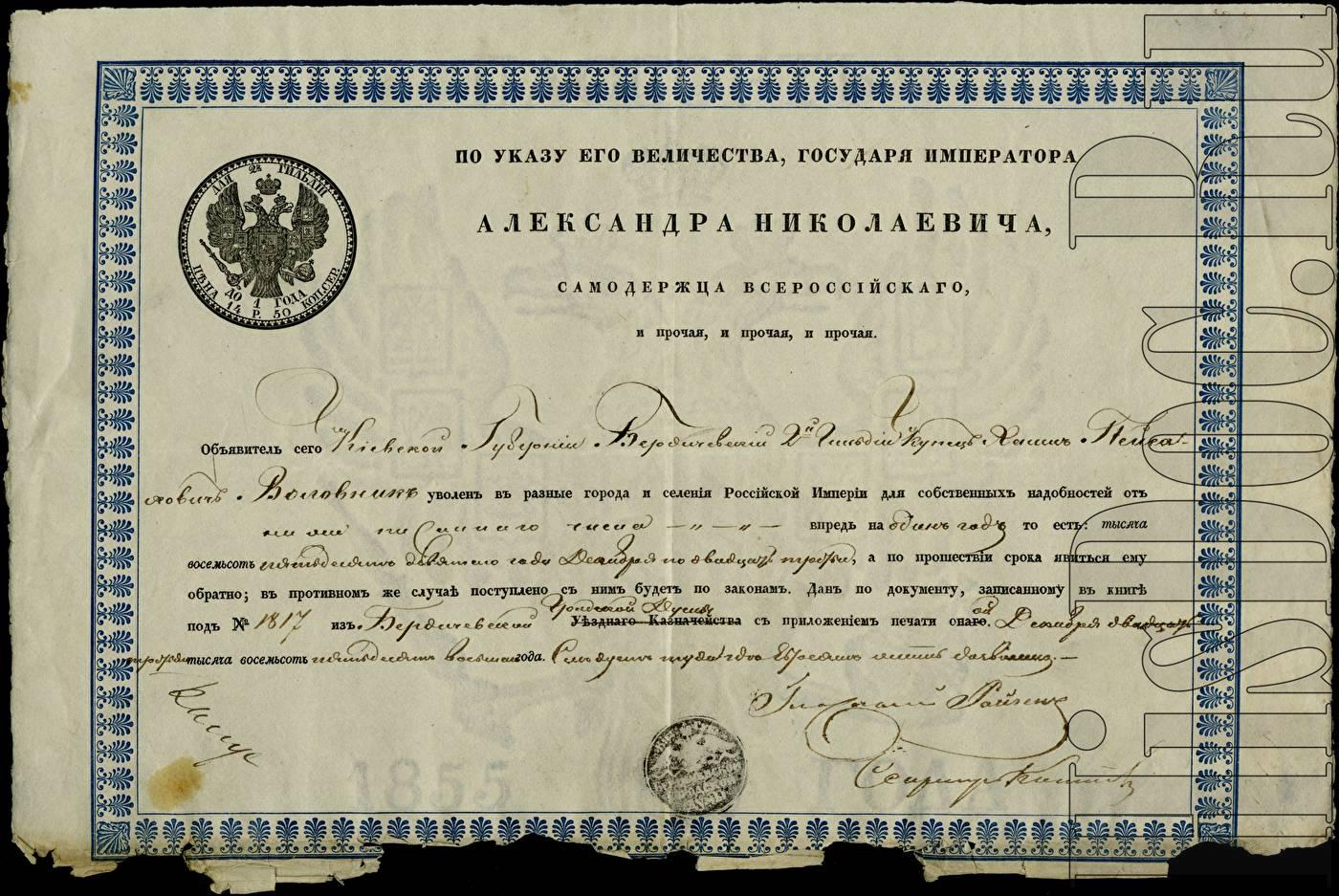 Указ 1860 года «О переселении 7-го батальона 
Забайкальского казачьего войска
 на реку Амур» значатся: «Бобров Василий Иванович 48 лет,
 жена Александра 46 лет; сыновья: Федор 10 лет, 
Лука 8 лет; дочери: Агафья 12 лет, Ульяна 3 лет; 
Бобров Артем Васильевич 29 лет, жена Анна 25 лет, сын Фадей 3 лет.
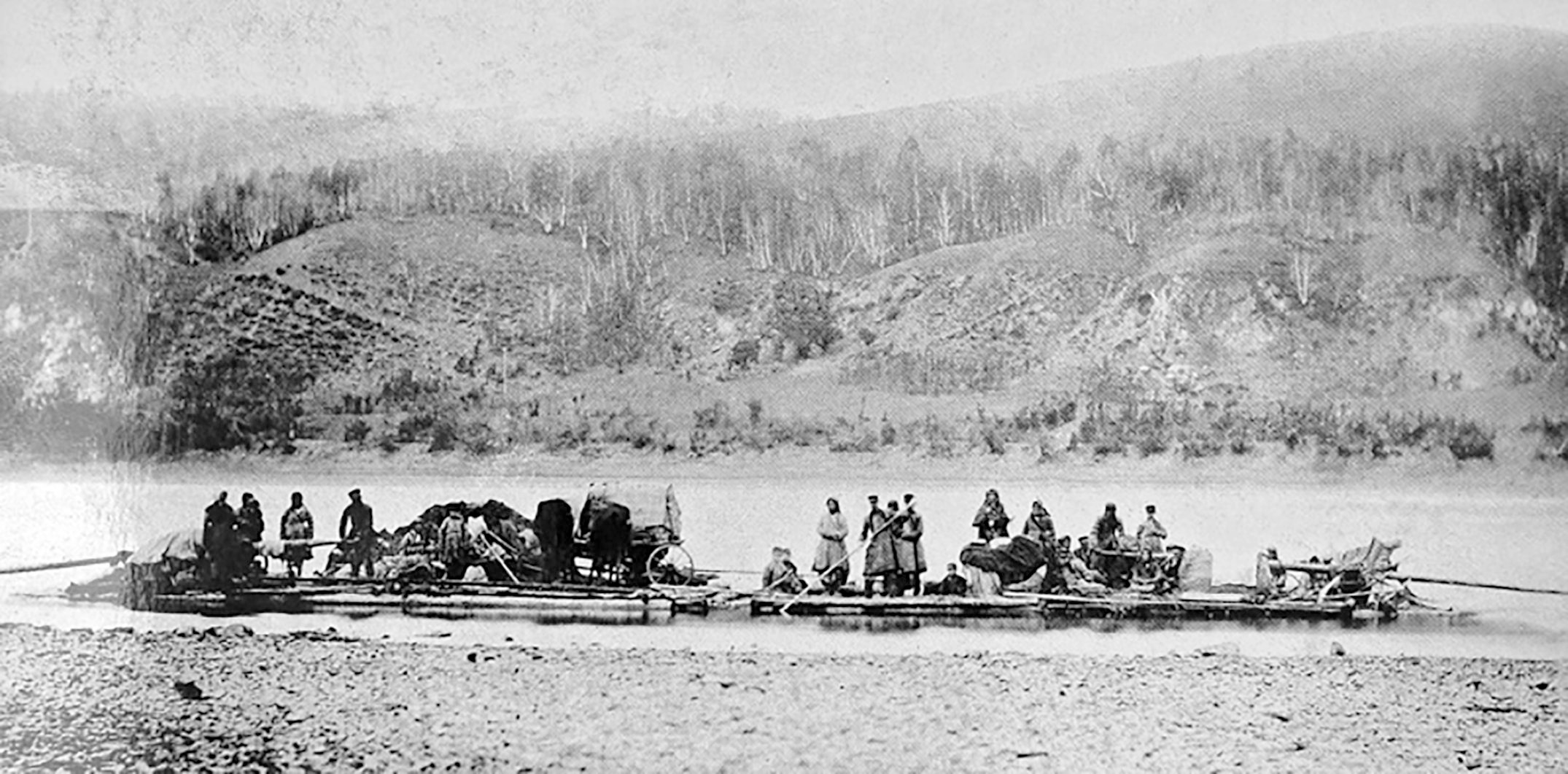 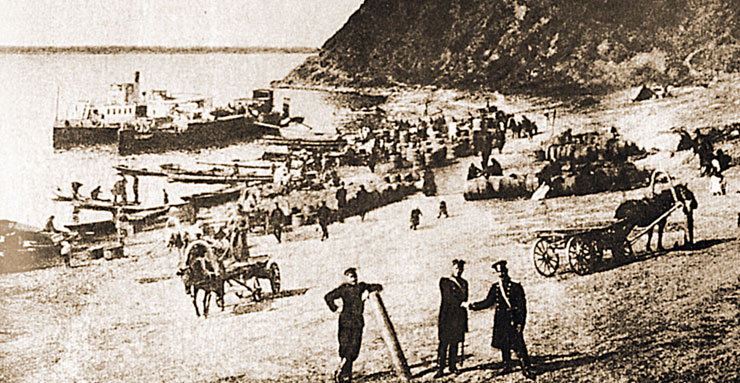 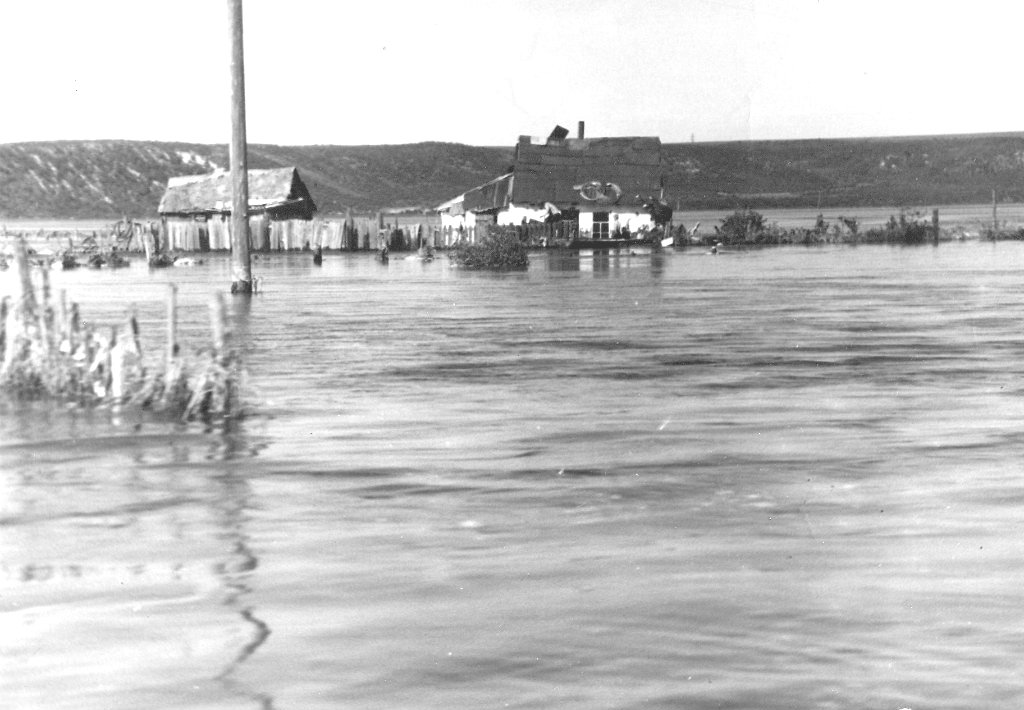 Шохирев Александр Васильевич.
Дед А. Р. Боброва по линии матери.
Из первой волны Забайкальских казаков переселенцев.
Первый секретарь сельского совета ст. Бабстово.
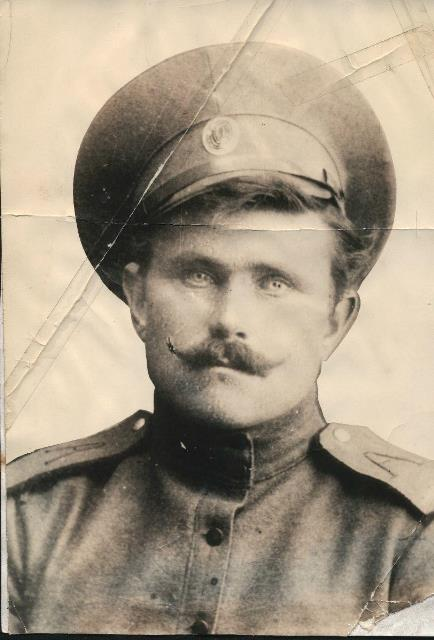 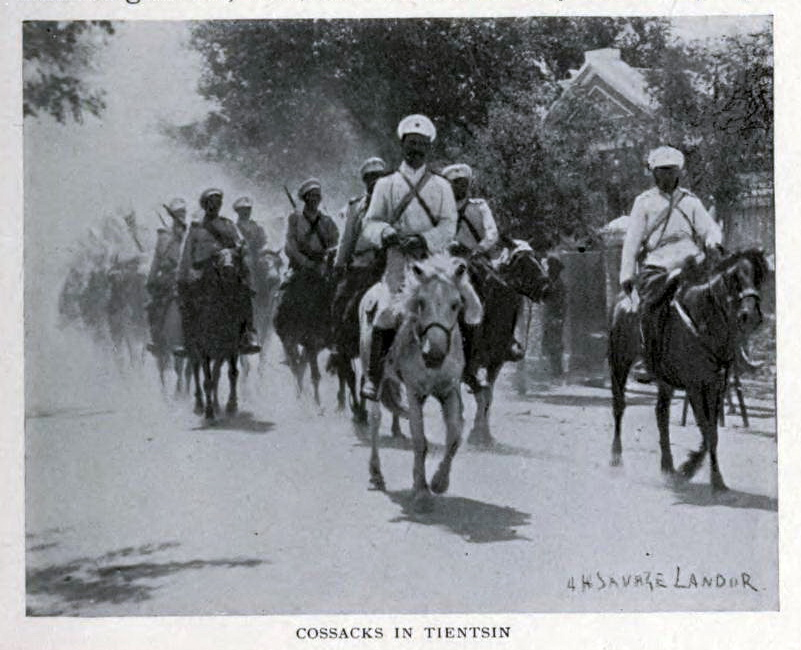 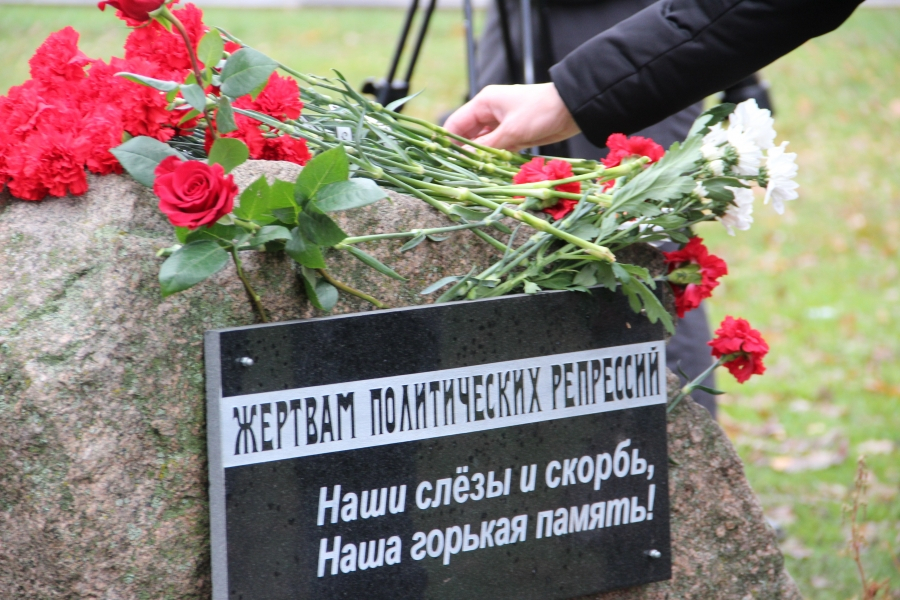 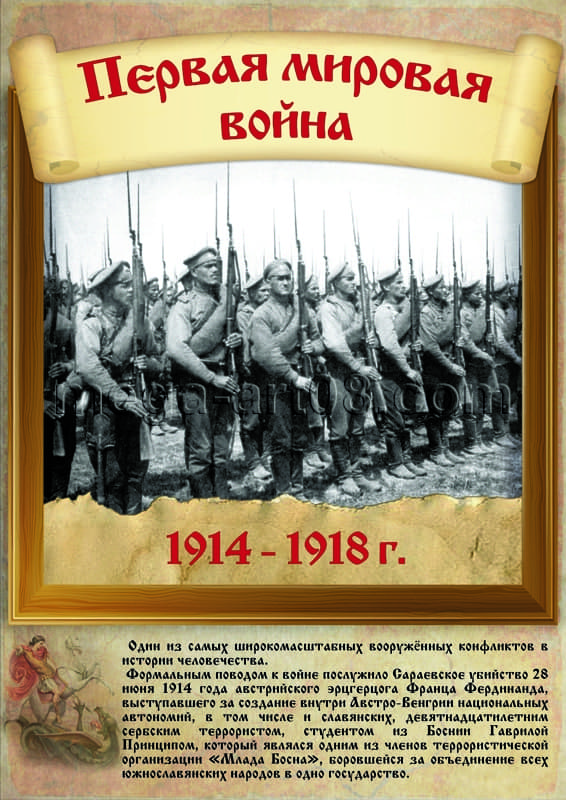 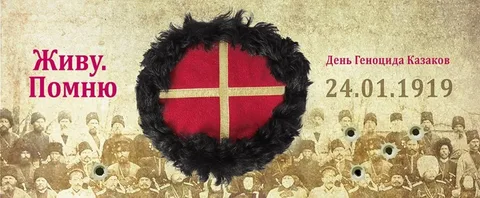 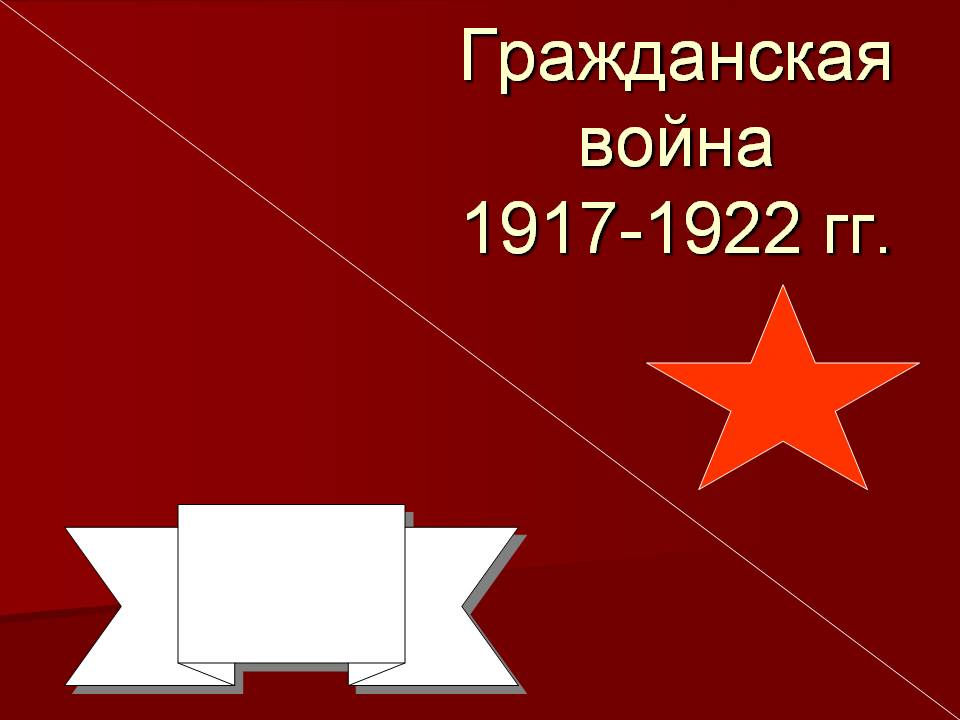 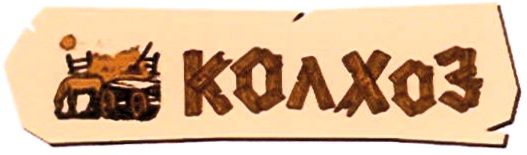 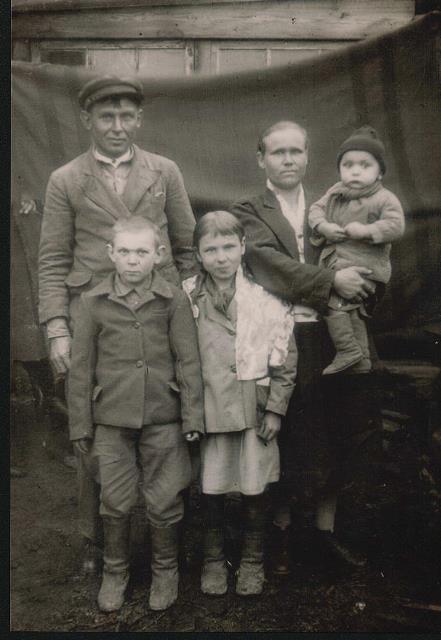 Семья Романа Григорьевича и Федосьи  Бобровых. На руках у матери Александр Бобров. 1946г
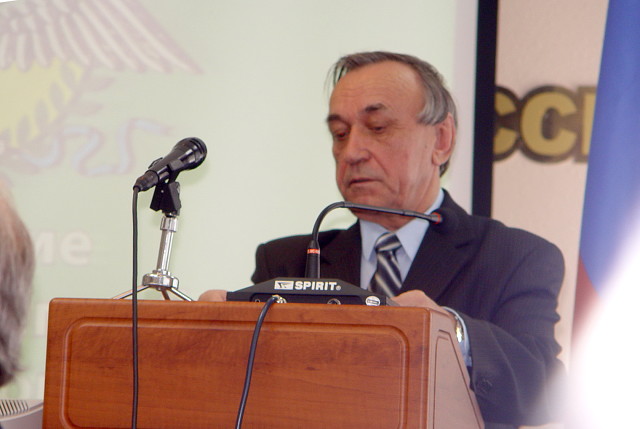 Бобров Александр Романович
 – идейный вдохновитель возрождения
 казачества в ЕАО
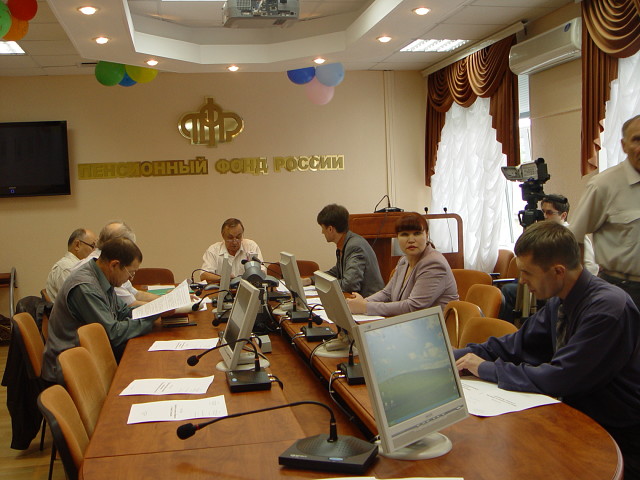 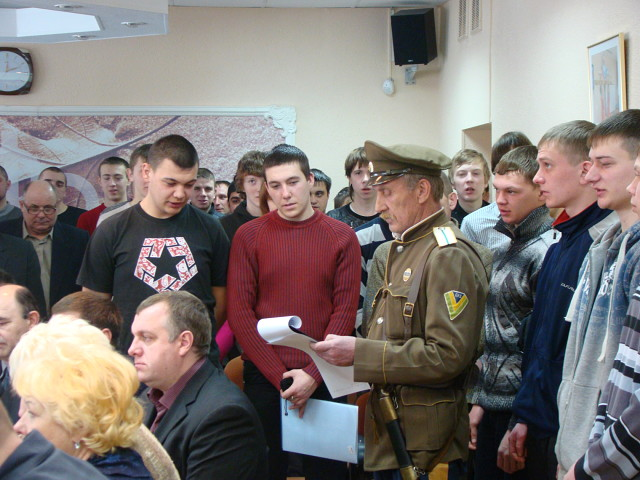 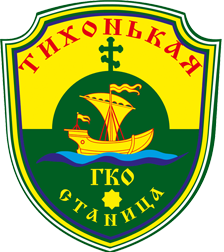 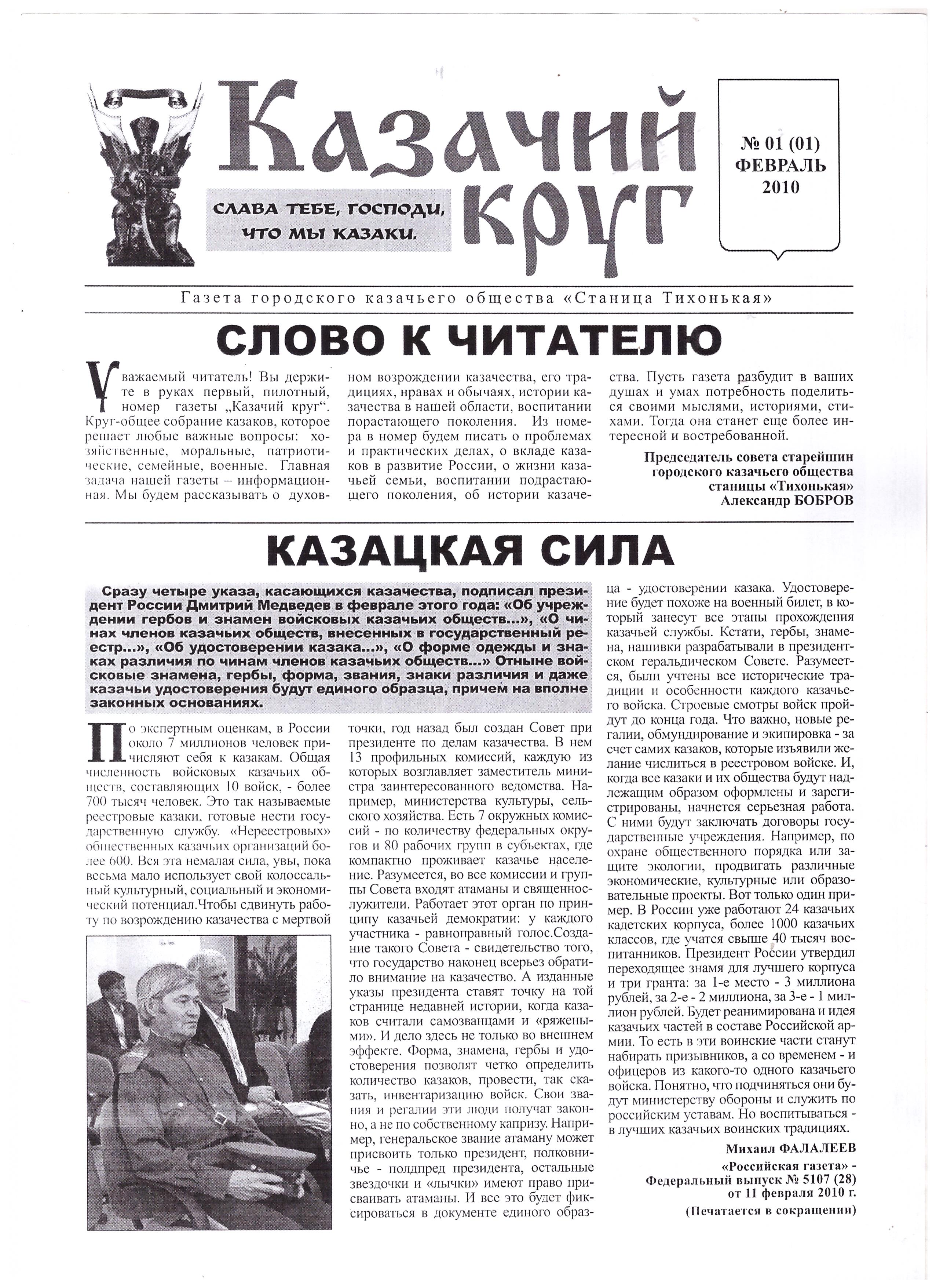 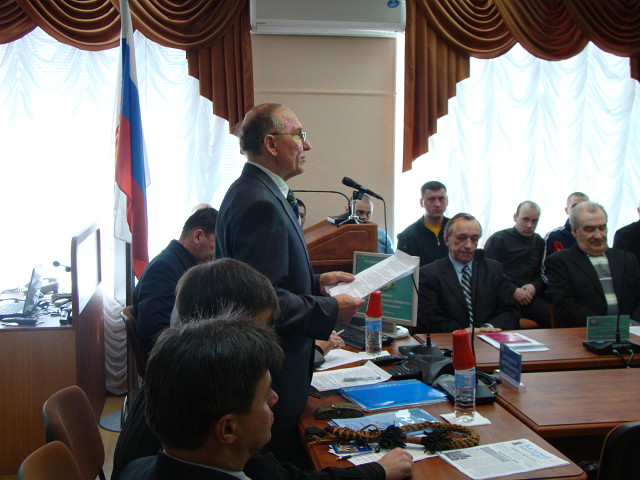 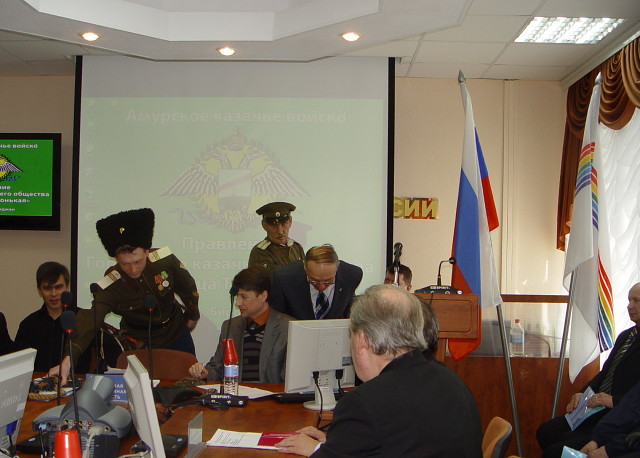 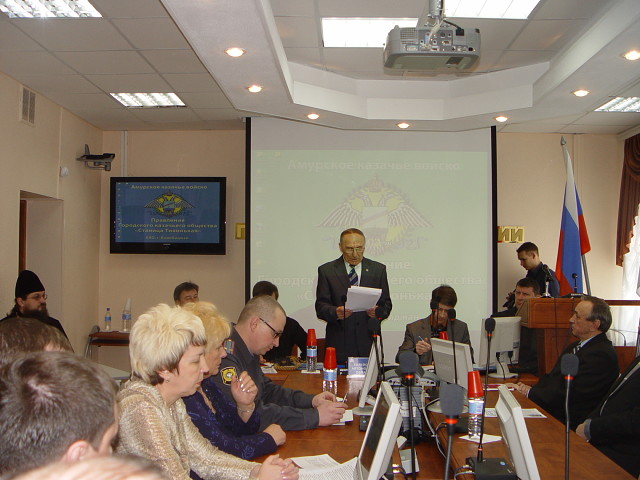 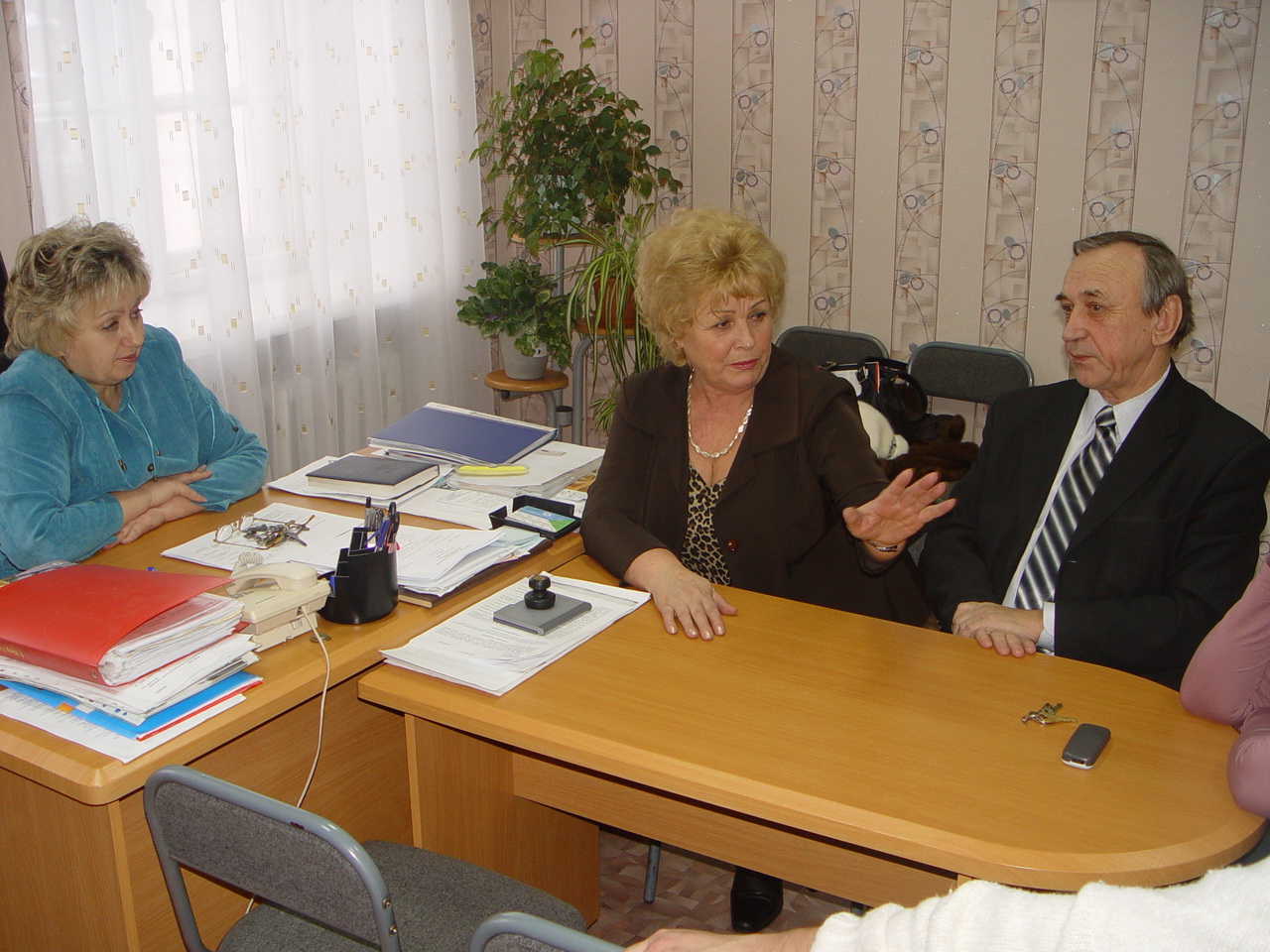 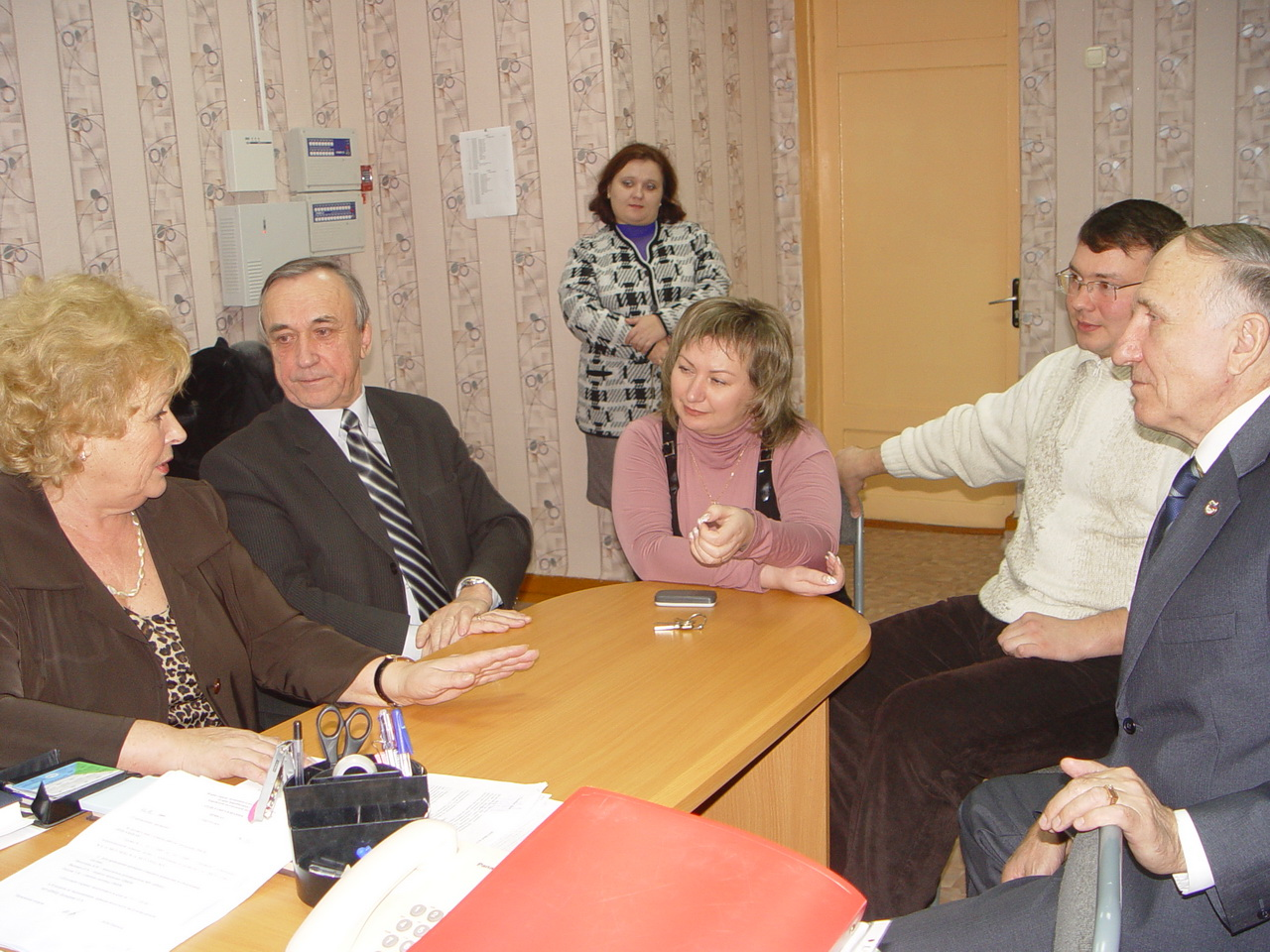 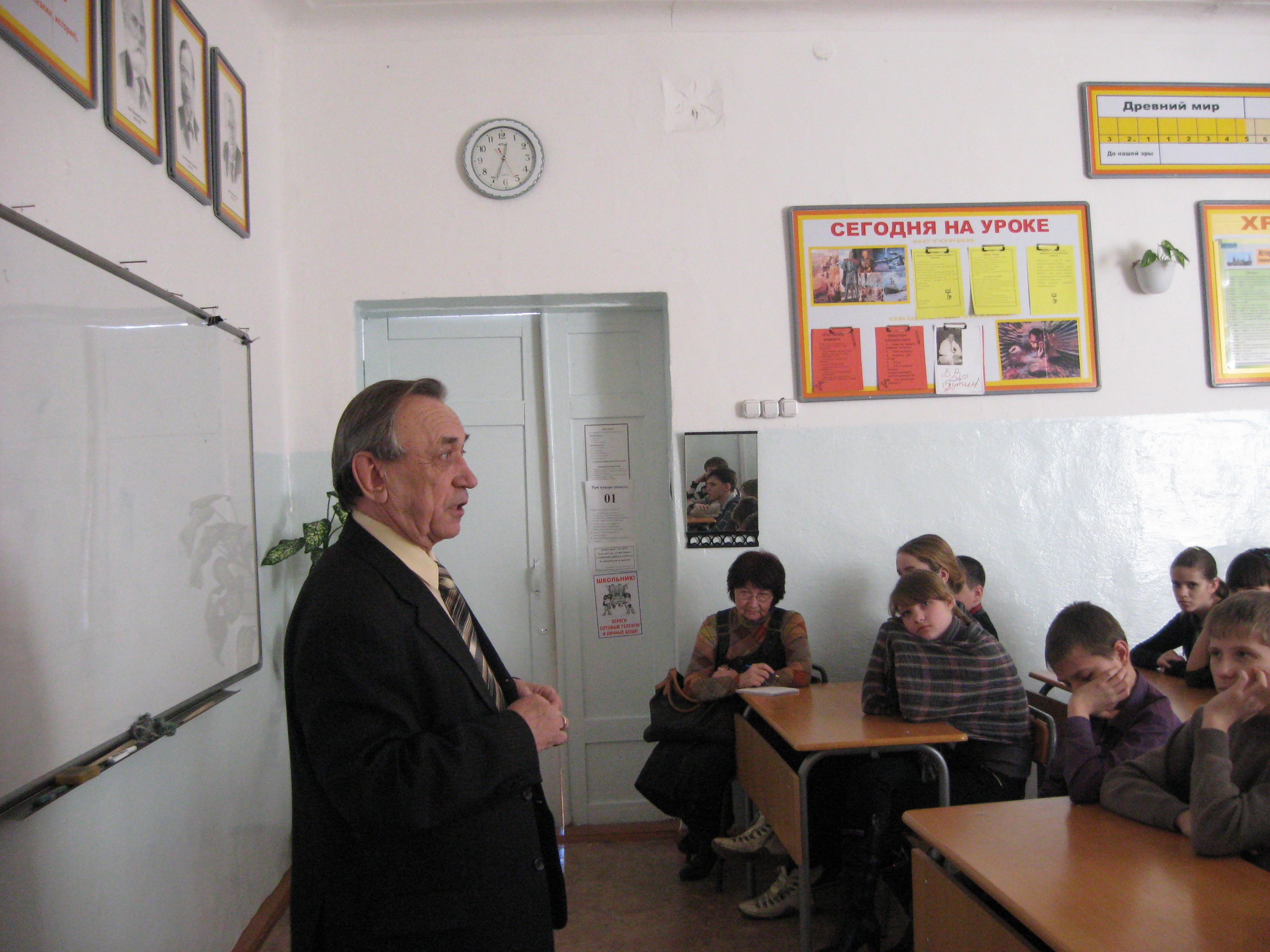 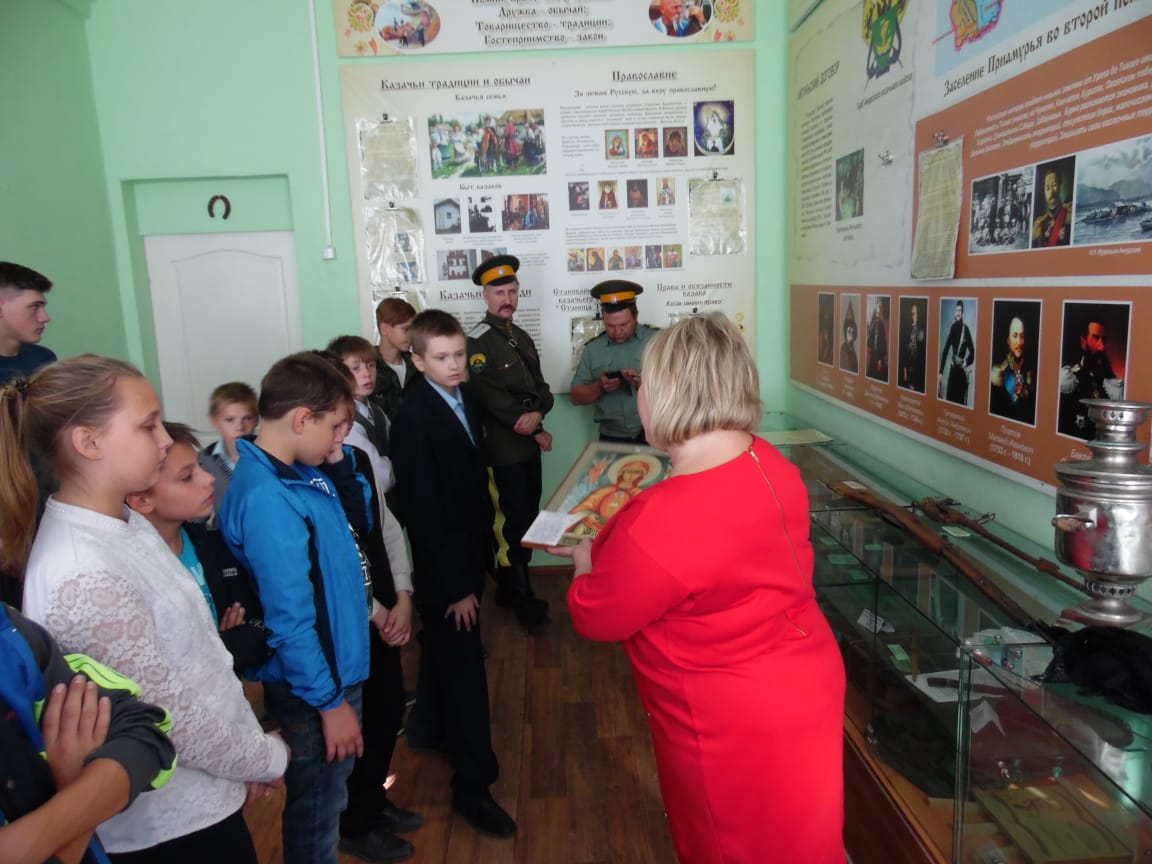 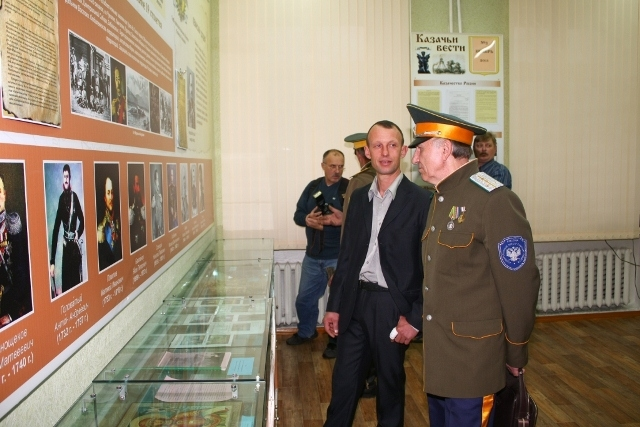 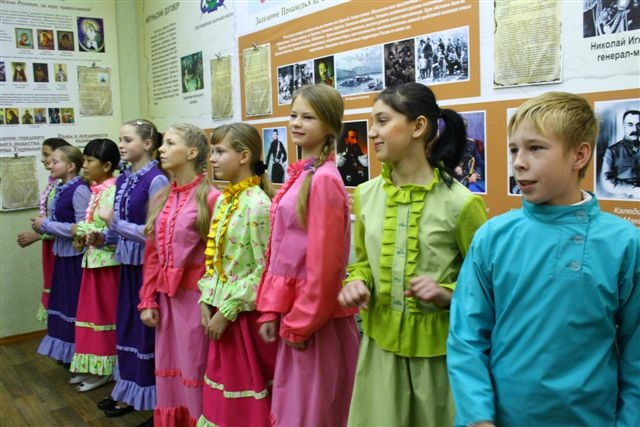 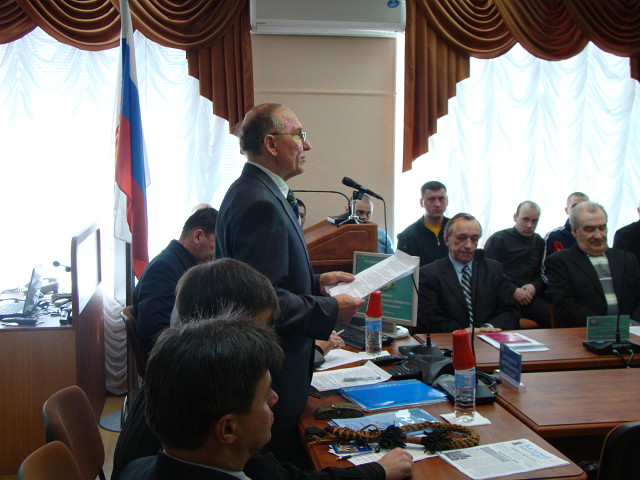 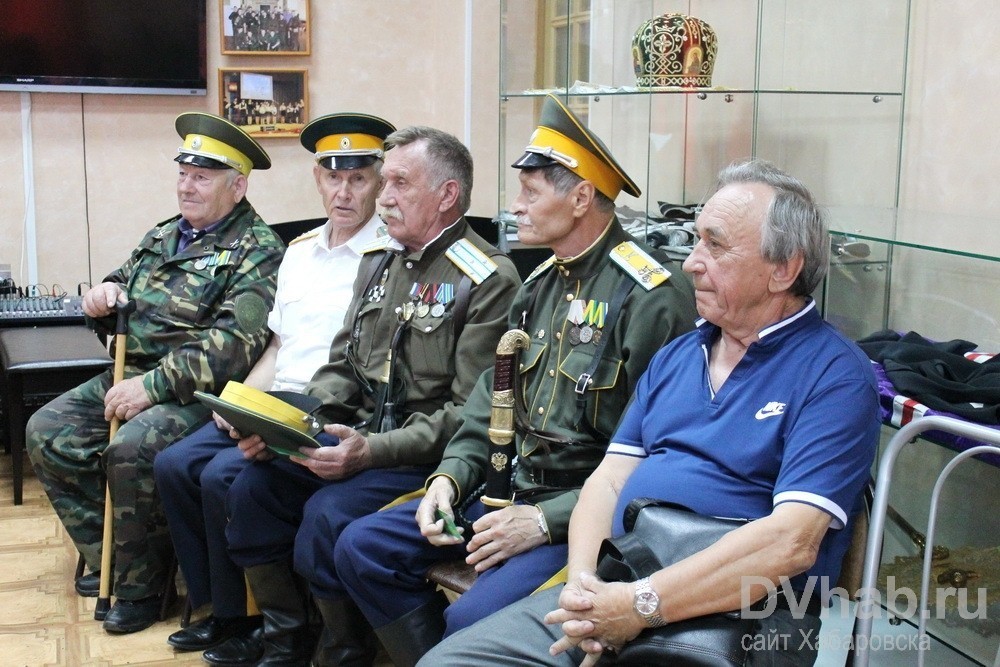 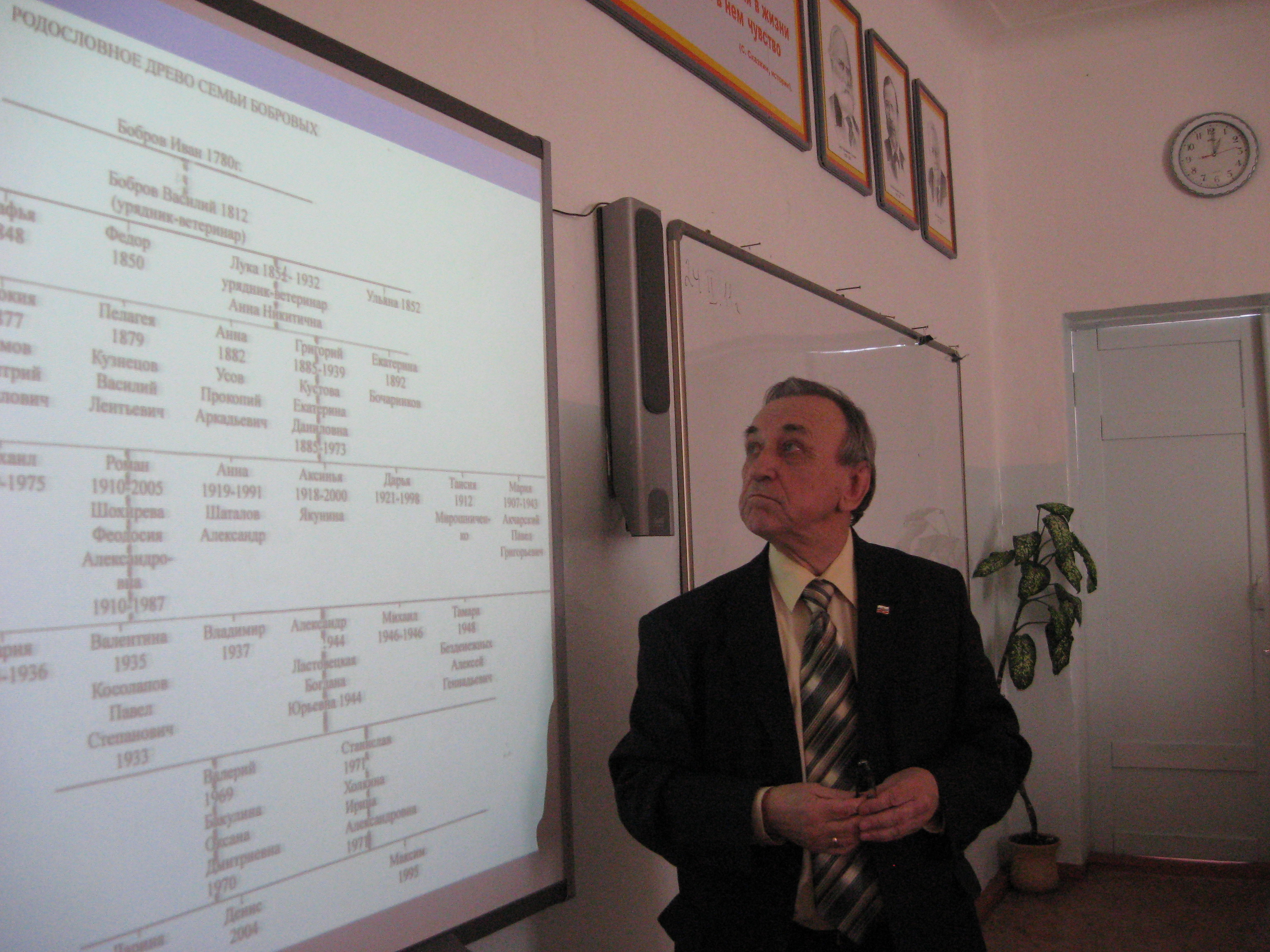 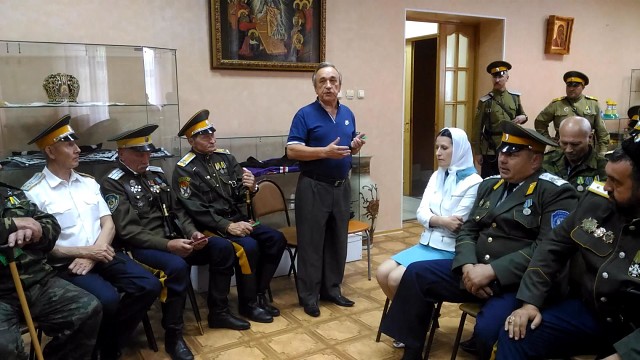